ΦΥΛΛΟ ΕΡΓΑΣΙΑΣ 10
ΤΟ ΗΛΕΚΤΡΙΚΟ ΚΥΚΛΩΜΑ
Η ΘΕΩΡΙΑ
Ένα απλό ηλεκτρικό κύκλωμα αποτελείται από μια μπαταρία, έναν λαμπτήρα, καλώδια κι έναν διακόπτη.
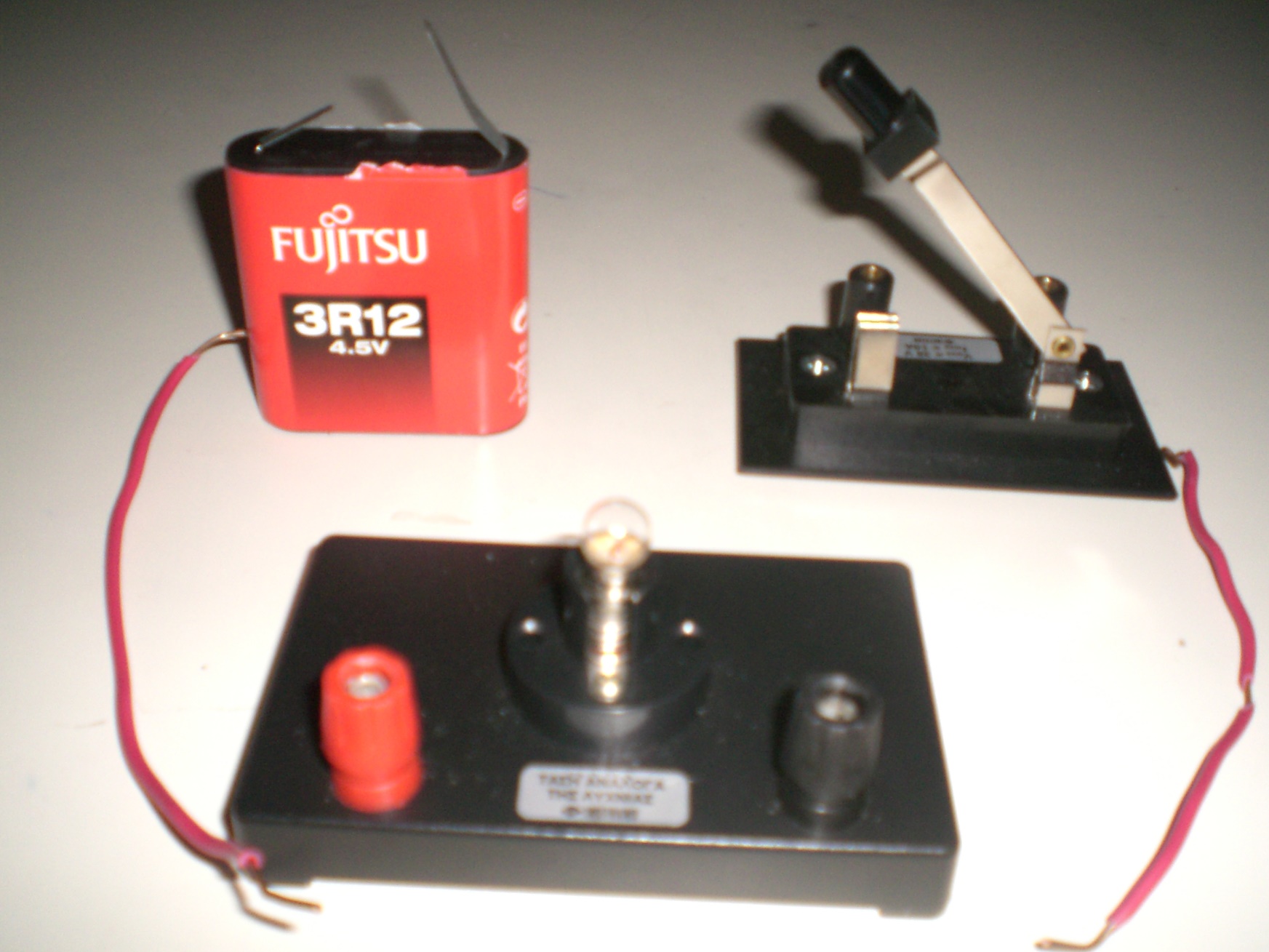 Ανοιχτό κύκλωμα: το κύκλωμα δεν διαρρέεται από ρεύμα και το λαμπάκι δεν ανάβει.
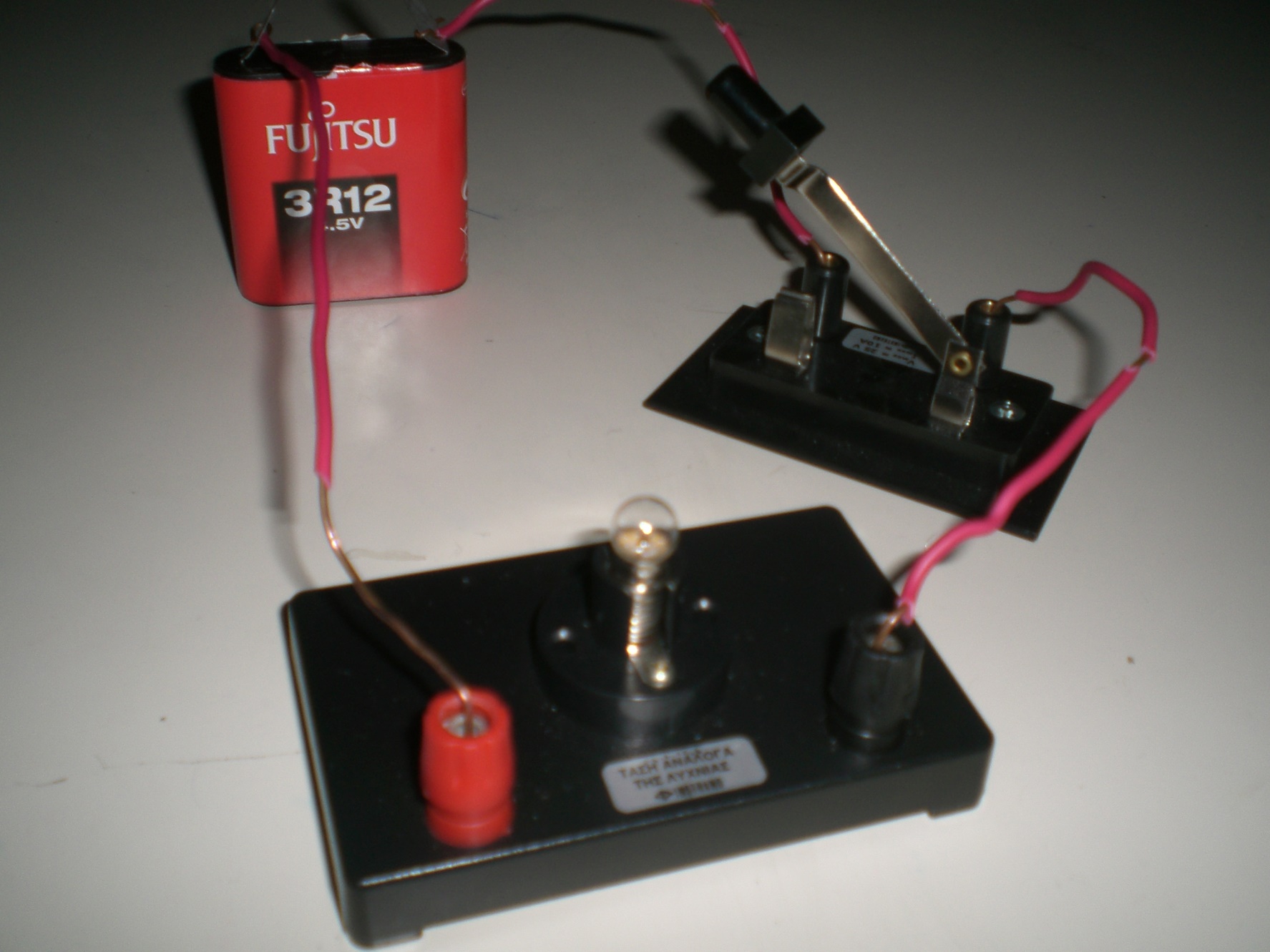 Κλειστό κύκλωμα: το κύκλωμα διαρρέεται από ρεύμα και το λαμπάκι ανάβει.
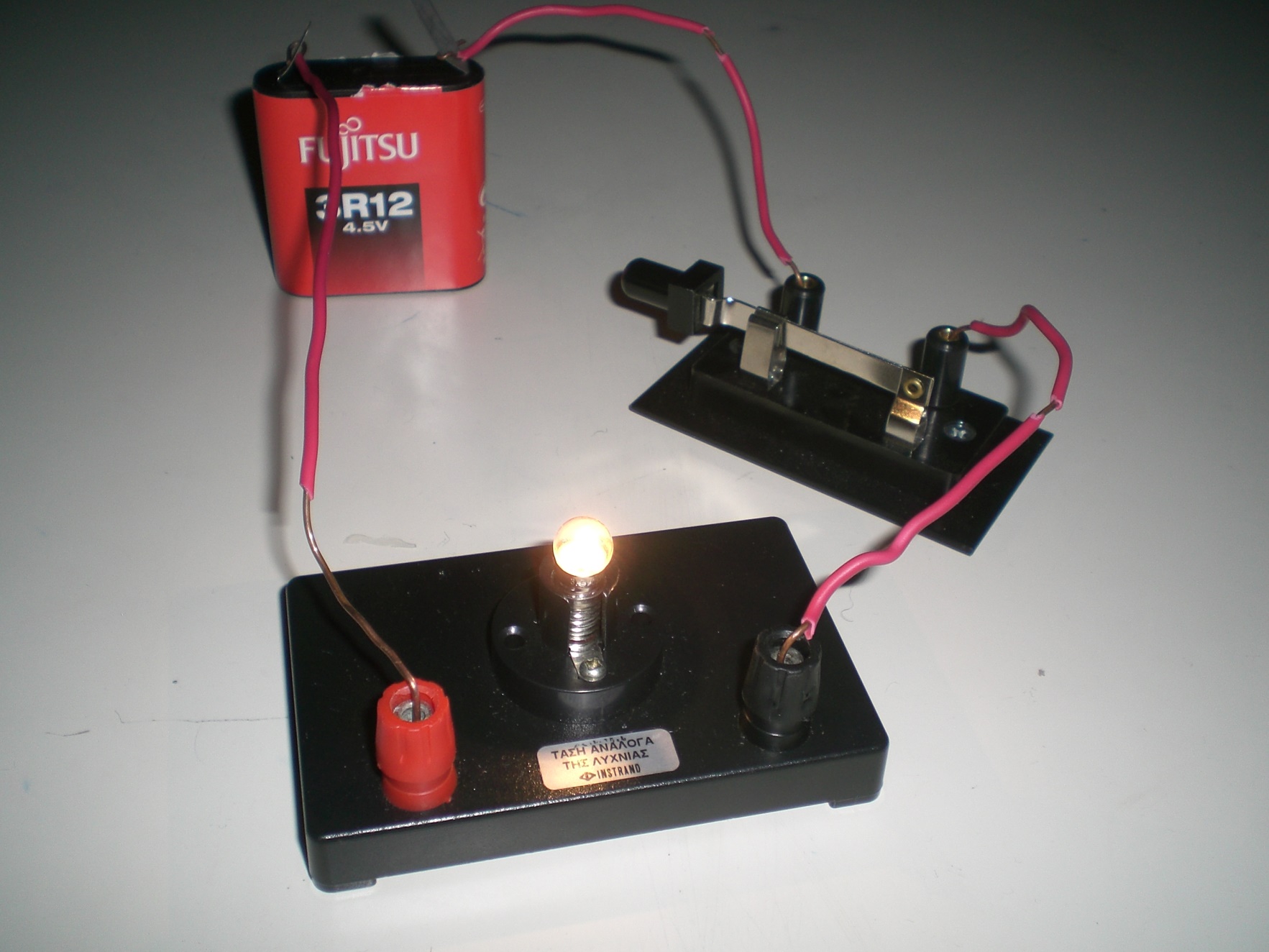 Πότε έχουμε βραχυκύκλωμα;
Βραχυκύκλωμα έχουμε όταν το κύκλωμα διαρρέεται από ρεύμα πολύ μεγάλης έντασης.
Πως δημιουργείται ένα βραχυκύκλωμα;
Βραχυκύκλωμα δημιουργείται αν συνδέσουμε τους πόλους της μπαταρίας ή δύο σημεία του κυκλώματος με ένα λεπτό σύρμα.
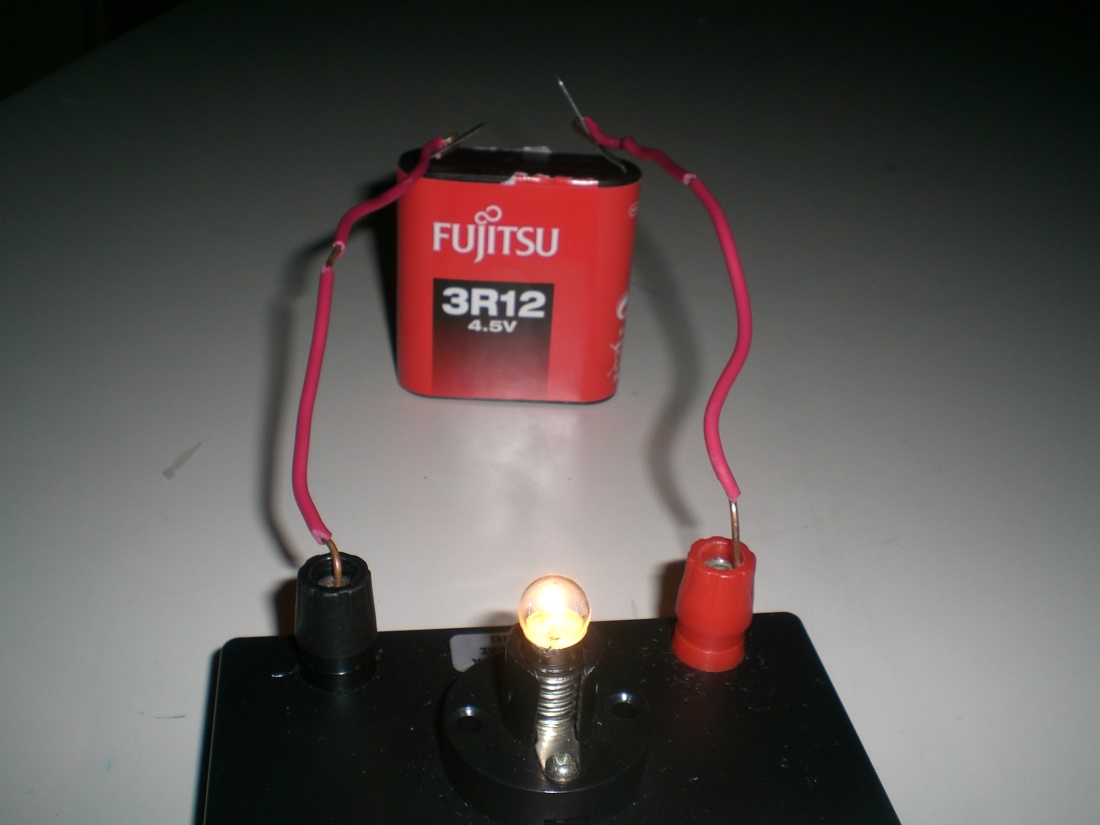 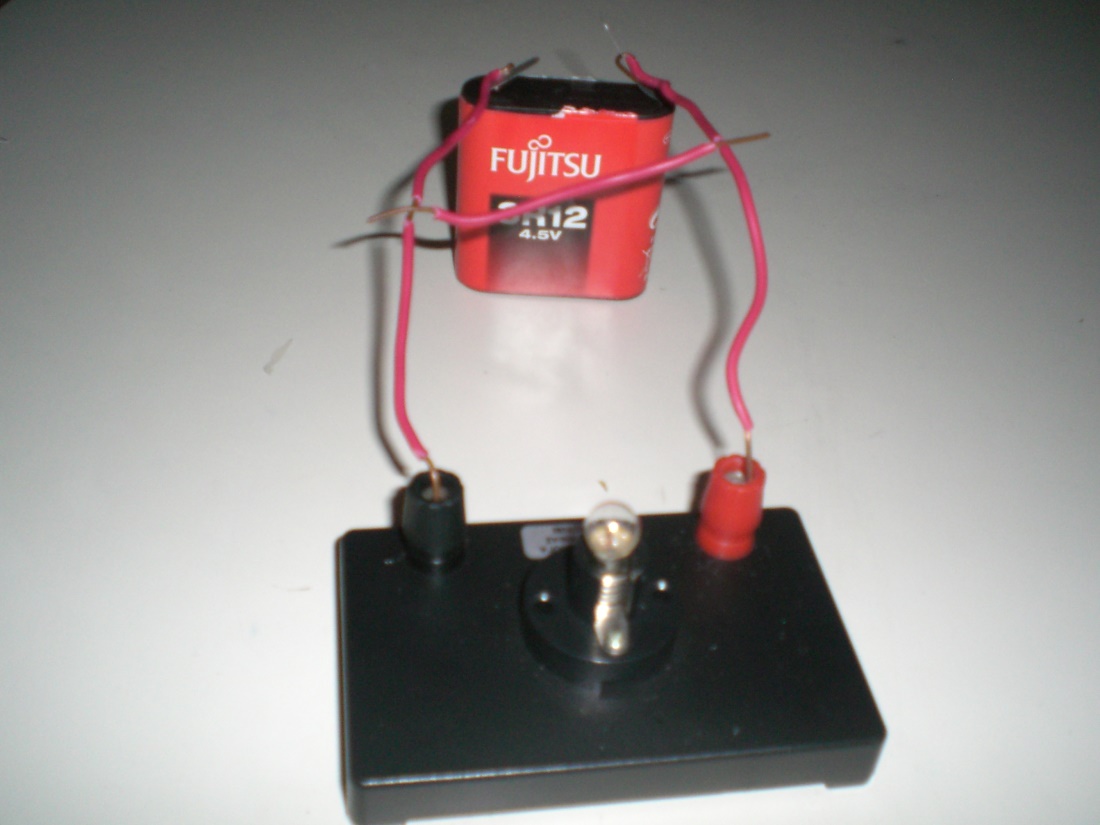 Τι μπορεί να προκαλέσει ένα βραχυκύκλωμα;
Επειδή το ρεύμα που διαρρέει το κύκλωμα έχει πολύ μεγάλη ένταση, τα καλώδια υπερθερμαίνονται, μπορεί να λιώσουν και να προκληθεί πυρκαγιά αν υπάρχουν εκεί κοντά εύφλεκτα υλικά (χαρτί, ξύλο, μπογιές κ.α.).
Πως μπορούμε να προστατεύσουμε τις ηλεκτρικές συσκευές από ένα βραχυκύκλωμα;
● Χρησιμοποιούμε ασφάλειες.
● Όταν συμβαίνει βραχυκύκλωμα οι ασφάλειες ¨καίγονται¨, σταματάει να περνάει ρεύμα από το κύκλωμα και αποφεύγεται η καταστροφή των συσκευών.
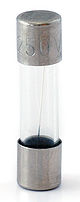 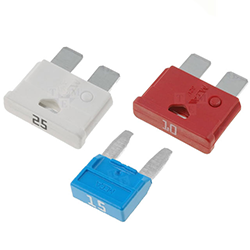 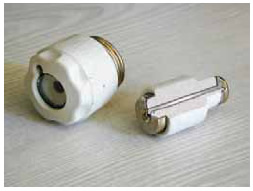 ΕΠΙΚΙΝΔΥΝΕΣ ΕΝΕΡΓΕΙΕΣ ΠΟΥ ΠΡΕΠΕΙ ΝΑ ΑΠΟΦΕΥΓΟΥΜΕ
● Δεν πιάνουμε καλώδια και πρίζες με βρεγμένα χέρια.
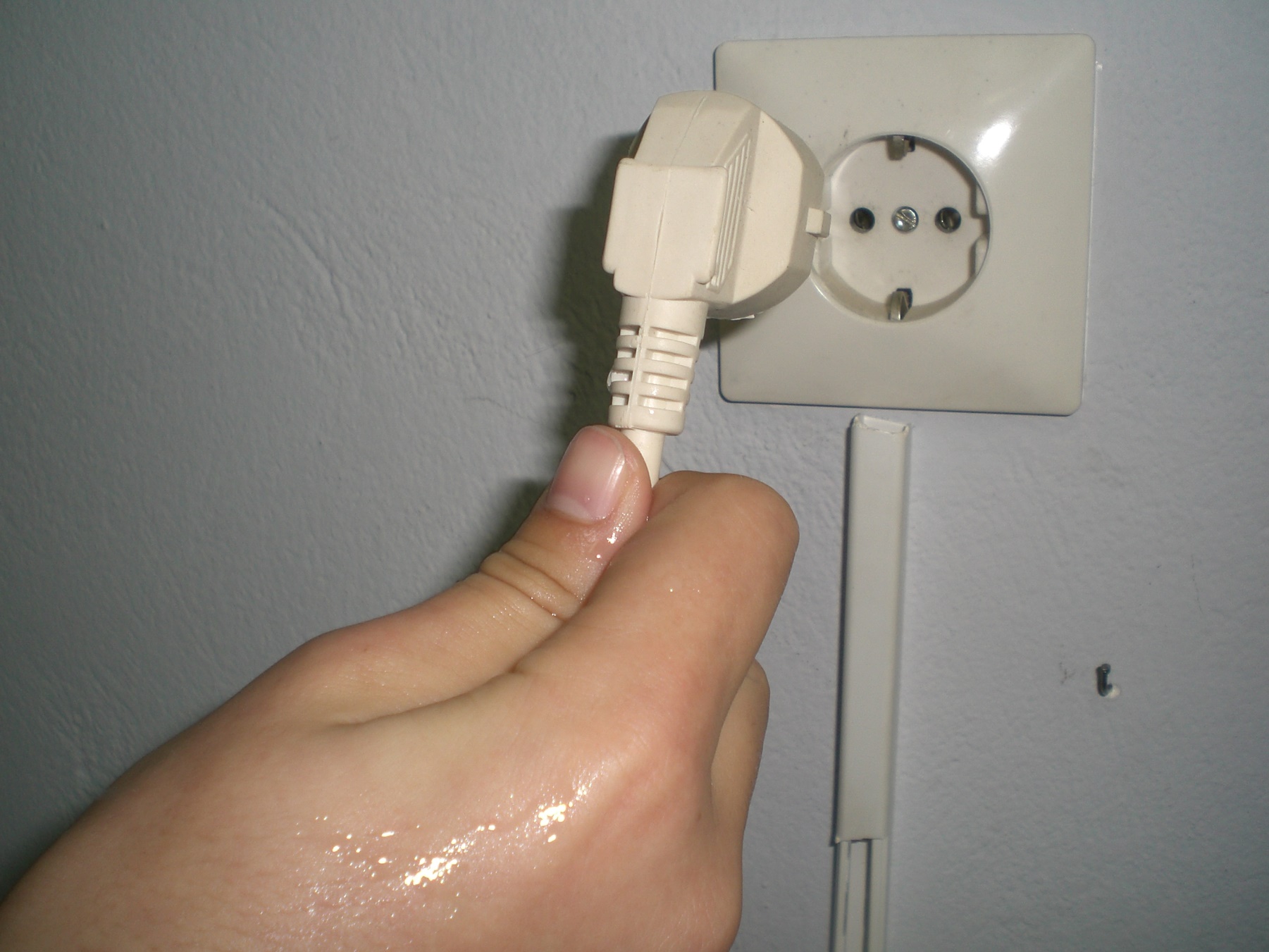 ● Δεν καρφώνουμε καρφιά κοντά σε πρίζες και διακόπτες.
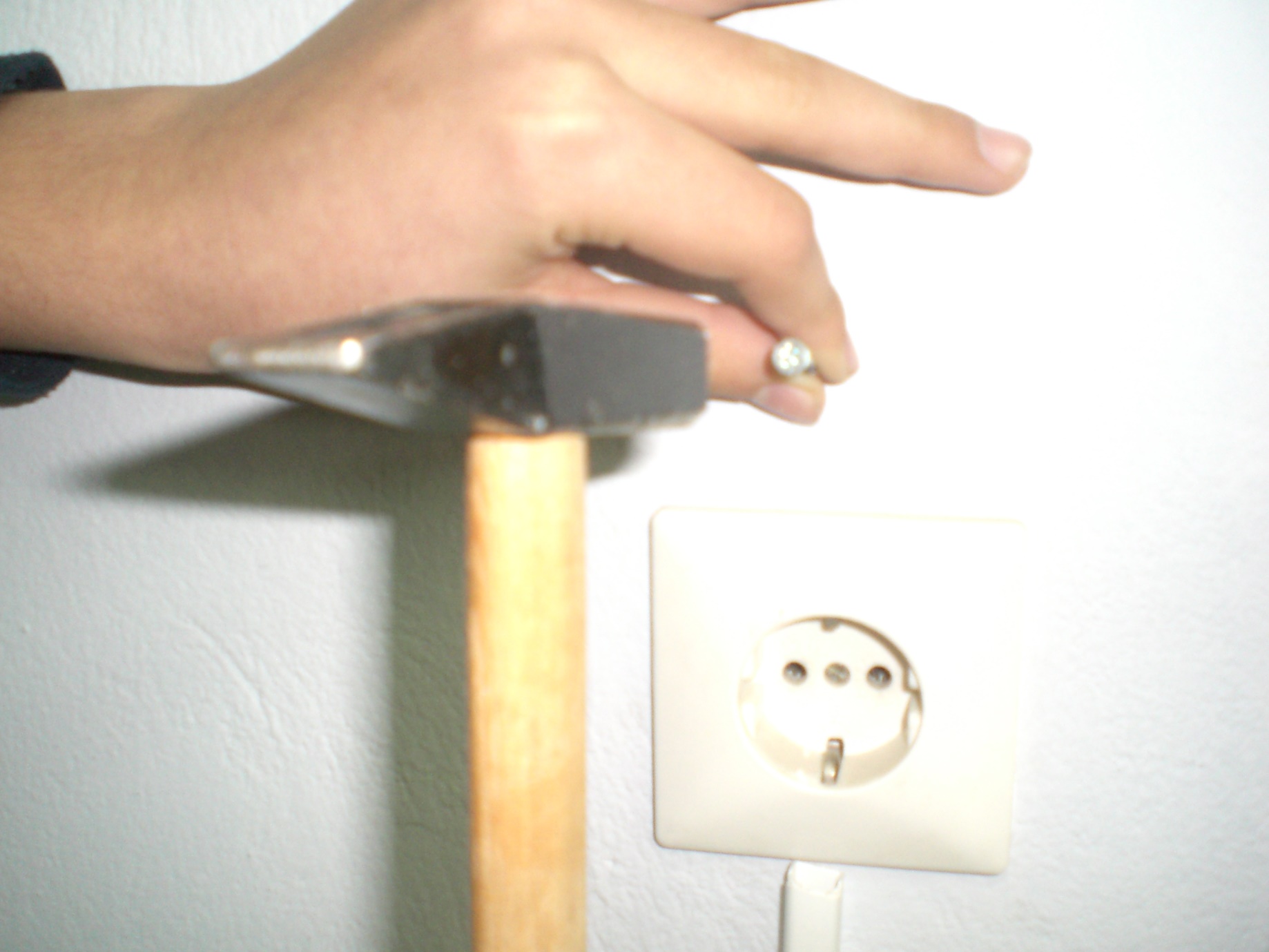 ● Δεν προσπαθούμε να επισκευάσουμε μία συσκευή, ενώ είναι συνδεμένη στην πρίζα.
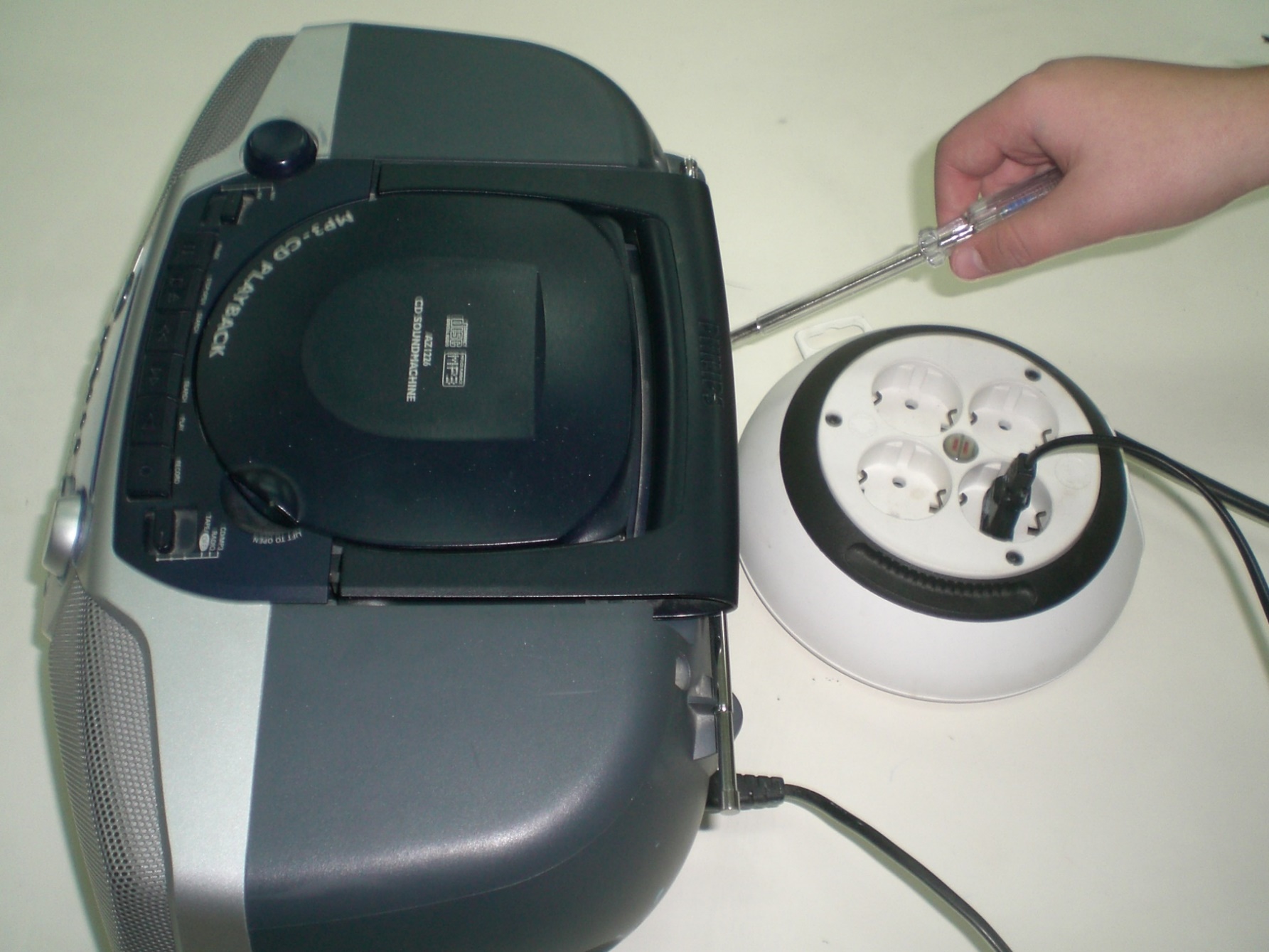 ● Αποφεύγουμε το πέταγμα χαρταετού κοντά σε ηλεκτροφόρα καλώδια.
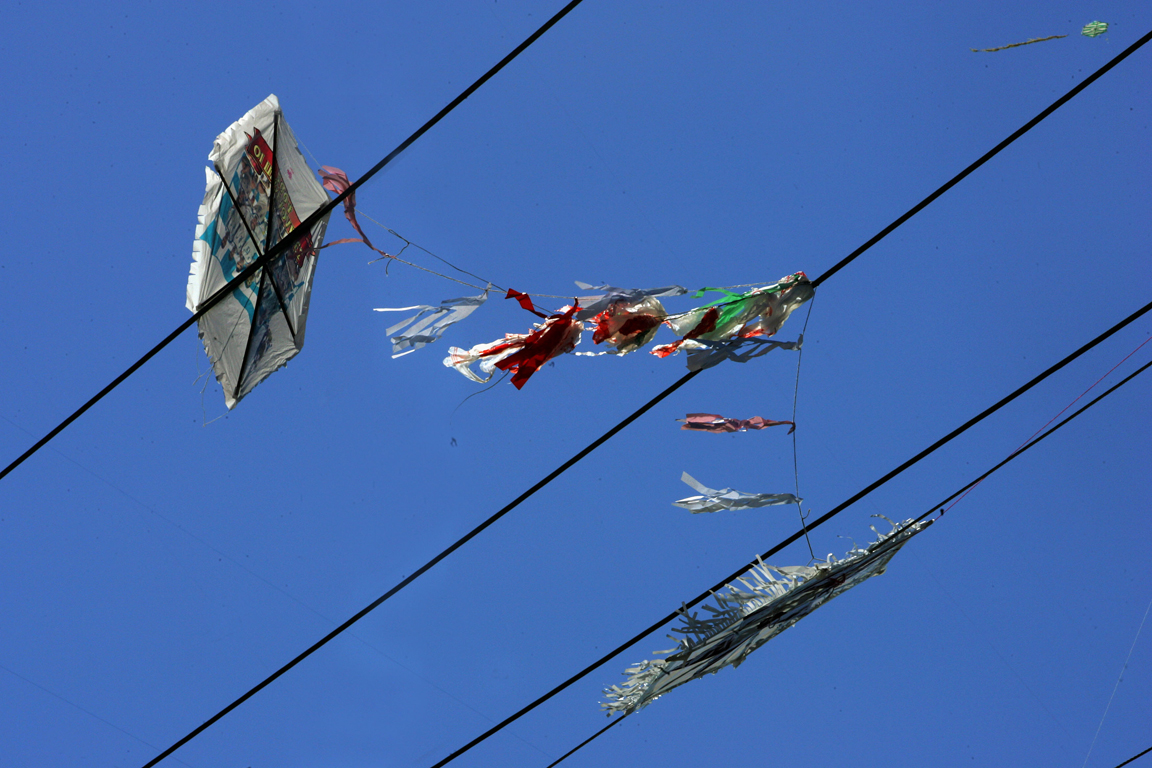 ΤΑ ΠΕΙΡΑΜΑΤΑ
ΠΕΙΡΑΜΑ 1
● Συνδέουμε τους πόλους μιας μπαταρίας με τους ακροδέκτες ενός βολτόμετρου με τη βοήθεια δύο καλωδίων.
● Παρατηρούμε ότι η ένδειξη του βολτόμετρου είναι μικρότερη από την αναγραφόμενη τάση της μπαταρίας.
ΠΕΙΡΑΜΑ 2
● Με δύο καλώδια, που έχουμε γυμνώσει κάπου στη μέση, συνδέουμε τους πόλους της μπαταρίας με το λαμπάκι.
● Παρατηρούμε ότι το λαμπάκι ανάβει.
ΠΕΙΡΑΜΑ 3
● Στο προηγούμενο κύκλωμα συνδέουμε μεταξύ τους τα δύο γυμνωμένα καλώδια με ένα τρίτο καλώδιο.
● Παρατηρούμε ότι το λαμπάκι σβήνει.
● Άρα έχει γίνει βραχυκύκλωμα.
ΠΕΙΡΑΜΑ 4
● Συνδέουμε τους πόλους της μπαταρίας με το λαμπάκι χρησιμοποιώντας ένα καλώδιο και μερικά λεπτά συρματάκια από  σύρμα κουζίνας.
● Παρατηρούμε ότι το λαμπάκι ανάβει.
● Αν συνδέσουμε τα δύο γυμνωμένα καλώδια με ένα λεπτό σύρμα, τότε το λαμπάκι σβήνει.
Άρα έχει γίνει βραχυκύκλωμα.
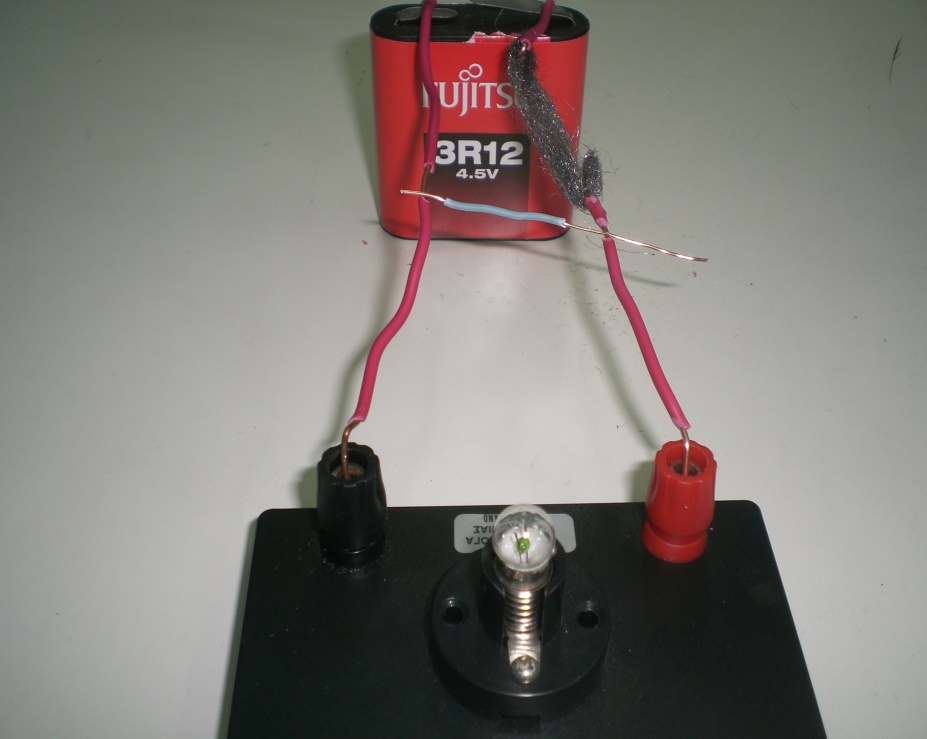 ΠΕΙΡΑΜΑ 5
● Συνδέουμε μεταξύ τους τα δύο γυμνωμένα καλώδια με λεπτό σύρμα κουζίνας.
● Παρατηρούμε ότι το λαμπάκι σβήνει και το σύρμα πετάει σπίθες.
ΣΥΜΠΕΡΑΣΜΑΤΑ
● Όταν ένα καλώδιο διαρρέεται από ρεύμα μεγάλης έντασης (βραχυκύκλωμα), τότε υπερθερμαίνεται.
● Το ατσαλόμαλλο (σύρμα κουζίνας) παίζει το ρόλο μιας ασφάλειας. Το σύρμα της αρχίζει να καίγεται όταν δημιουργείται βραχυκύκλωμα, οπότε σταματάει να διαρρέεται από ρεύμα το κύκλωμα και δεν υπάρχει κίνδυνος πυρκαγιάς.